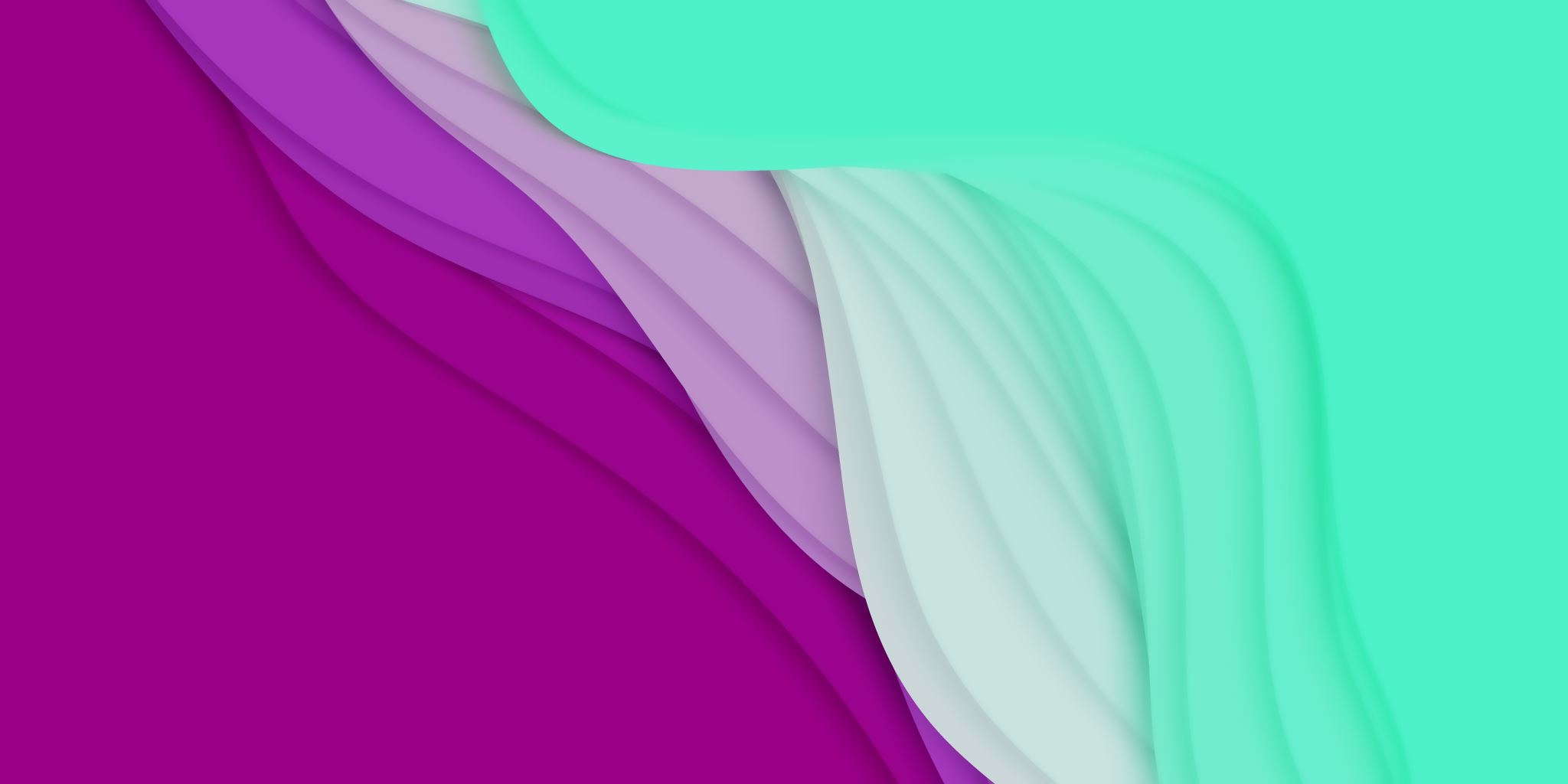 Informe de gestión - 2022
SALA CIVIL Y COMERCIAL DE LA CORTE SUPREMA DE JUSTICIA
CIFRAS PRINCIPALES DE LA SALA CIVIL Y COMERCIAL DURANTE EL AÑO 2022
Comparativo del total de expedientes  ingresados  2021 / 2022
Ingreso de expedientes durante el año 2022, por mes
COMPARATIVO DEL FLUJO DE INGRESO DE EXPEDIENTES  2021-2022 (POR MES)
COMPARATIVO DEL FLUJO DE INGRESO DE EXPEDIENTES  2021-2022 (POR TIPO DE JUICIO)
Realización de sorteos  de preopinantes durante el año 2022
TOTAL DE RESOLUCIONES DICTADAS DURANTE EL AÑO 2022
Providencias:						4.181 			
Oficios varios: 					2.948
Autos Interlocutorios:  		1.257
Acuerdos y Sentencias: 	          90
Composición de las resoluciones dictadas durante el 2022
Resoluciones dictadas en el 2022 (por mes)
Comparativo: Exptes. ingresados Vs. Resoluciones dictadas
Procesos de Naturalización
Cartas de Naturalización
Renuncias a la Nacionalidad paraguaya
Informes de no haber obtenido la nacionalidad paraguaya por naturalización / de haber obtenido la misma. 
Informes de haber obtenido la renuncia a la nacionalidad paraguaya
Administración de exámenes a ciudadanos que se encuentran en trámite de naturalización
Se administraron 221 exámenes de conocimientos básicos  a personas interesadas en obtener la nacionalidad paraguaya, en forma regular y previamente calendarizada.
Juramentos de naturalizados durante el año 2022
En el año 2022, fueron recibidos un total de 41 juramentos a ciudadanos que obtuvieron la nacionalidad paraguaya por naturalización.
Pedidos de naturalización -2022 (por nacionalidad)
Comparativo de pedidos de naturalización por nacionalidades más recurrentes (Años 2018/2022)
Otras acciones
Auditorías de Gestión
Transparencia
Recepción y gestión de consultas por medios telemáticos
Realización de Auditorías a la Sala Civil y Comercial
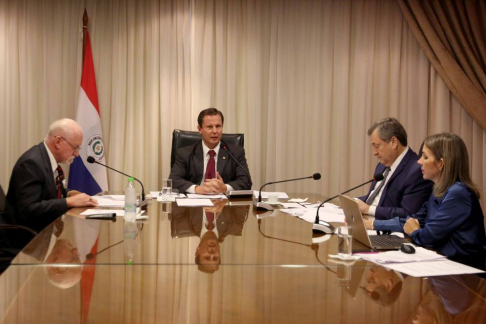 Durante el año 2022 fueron realizadas cuatro auditorías a la gestión de la Sala Civil y Comercial, donde los Ministros informaron el estado de los expedientes que se encuentran para estudio de las respectivas resoluciones.
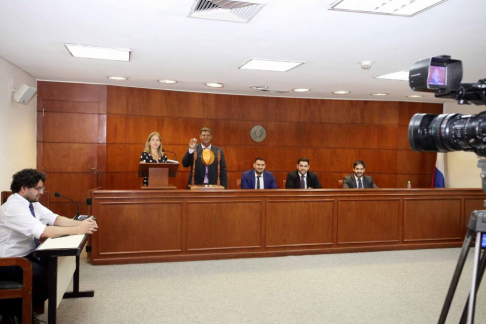 Transmisiones públicas de sorteos de preopinantes a través de la plataforma TV-JUSTICIA
Se realizaron un total de 21 transmisiones públicas de sorteos de preopinantes
Atención a usuarios vía electrónica
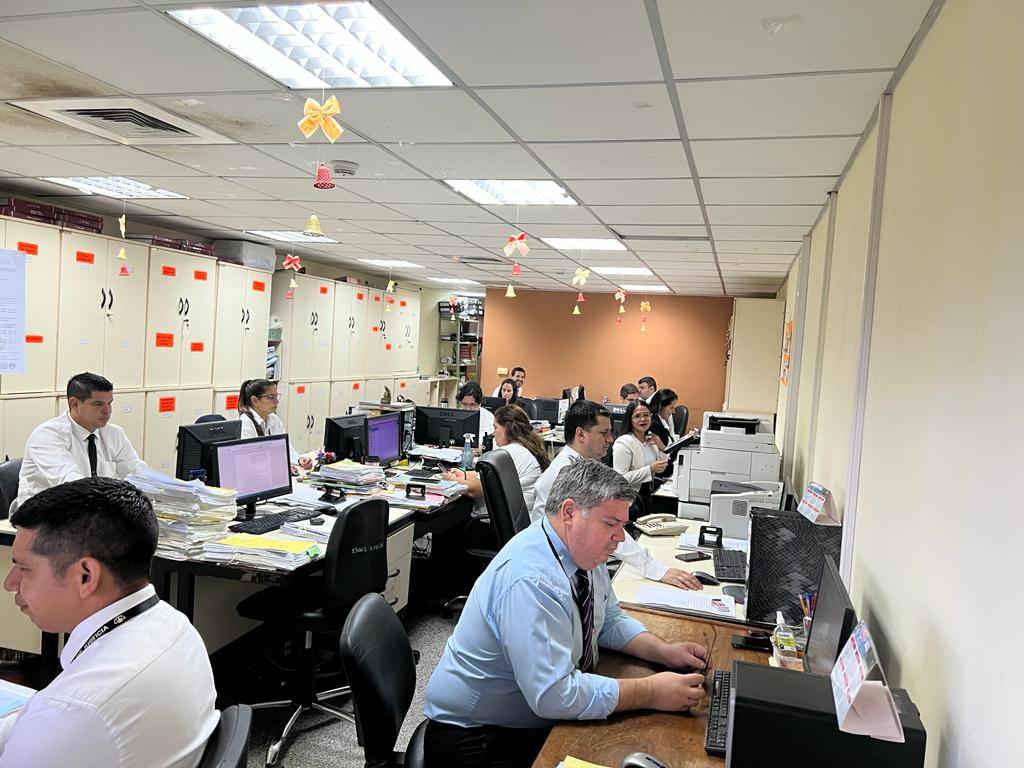 A fin de dispensar a los usuarios de justicia una atención óptima, en especial a aquellos que se encuentran fuera de la Capital del país, la Secretaría Judicial II respondió diferentes consultas realizadas por un total de 808 personas,  vía WhatsApp.